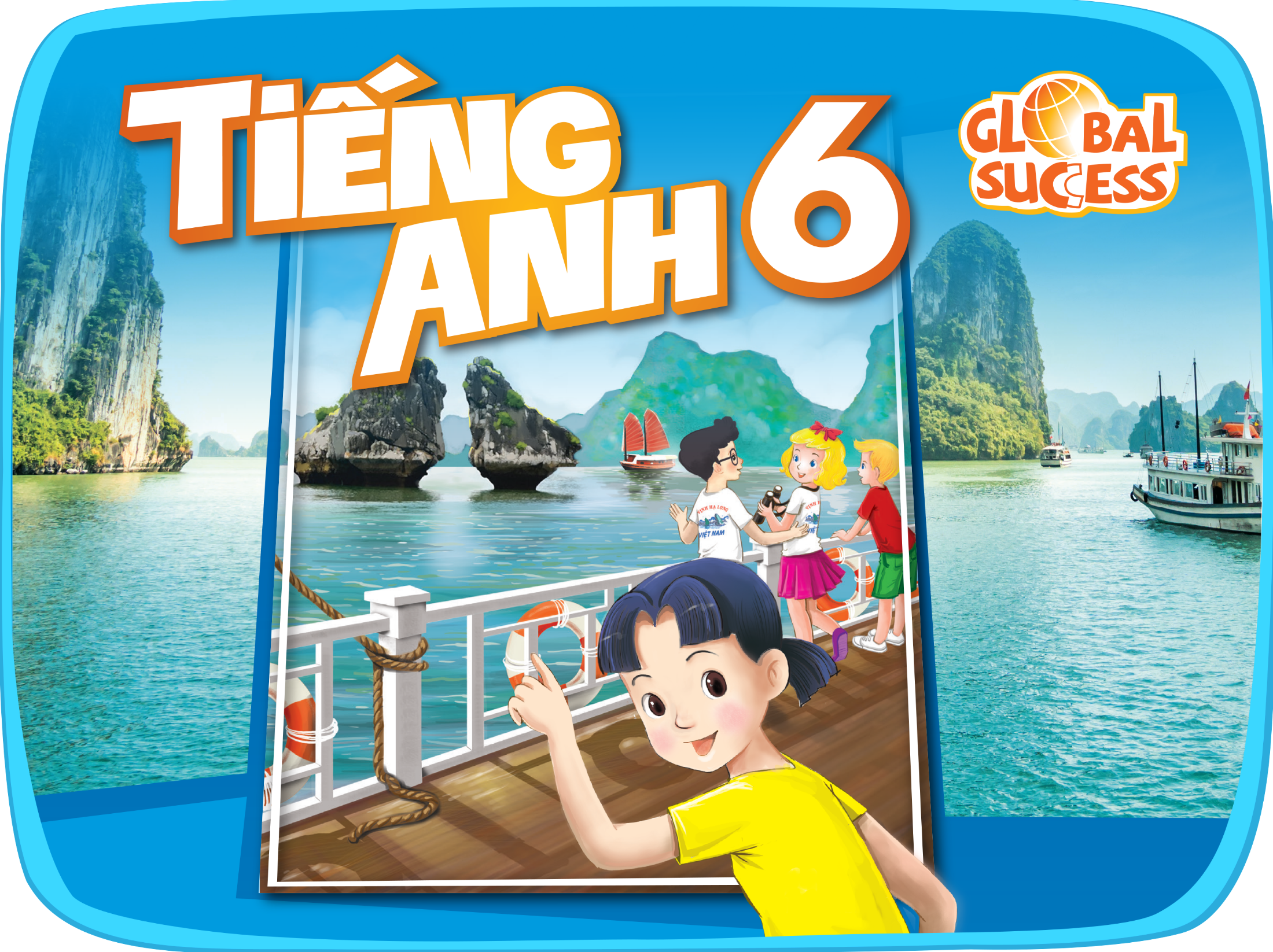 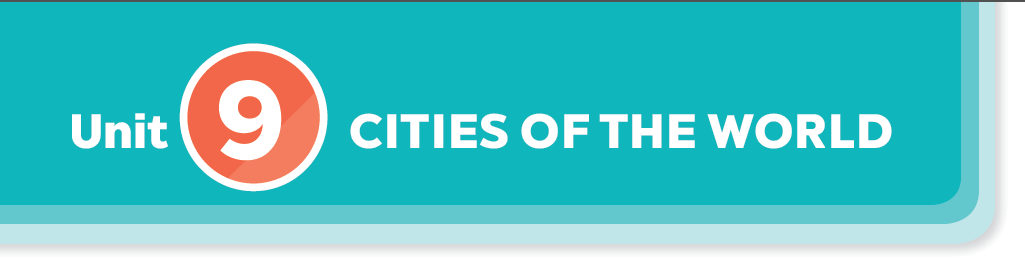 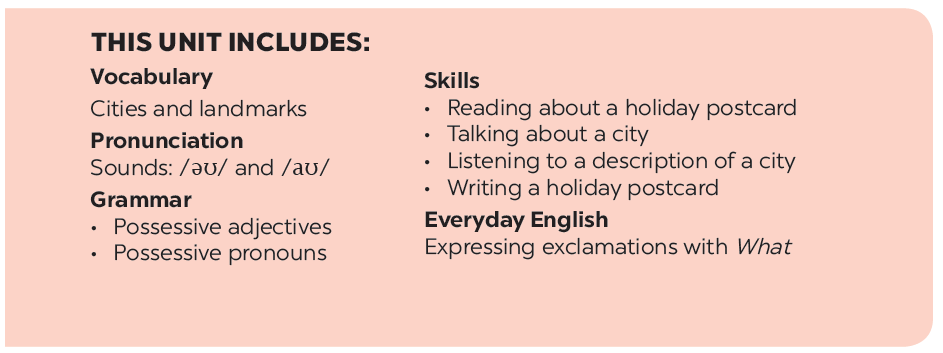 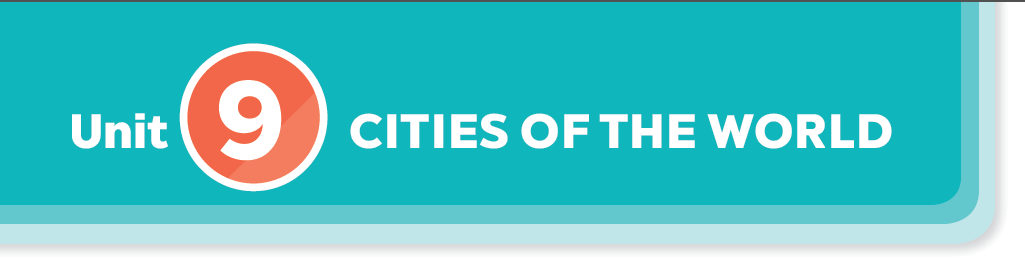 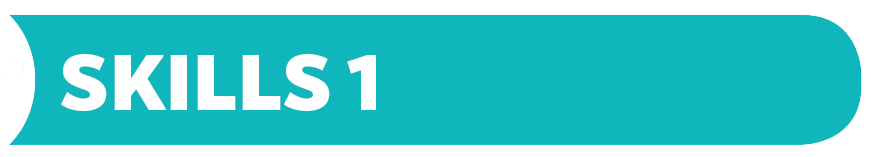 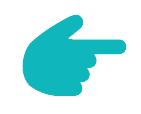 Reading
Speaking
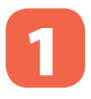 Work in groups. Look at the postcard and discuss.
Work in groups. Choose a city you know. Discuss and answer the questions below.
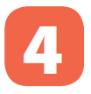 Read the postcard and answer the questions.
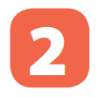 Share the information you have collected in 4 with your class.
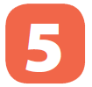 Read the text and match the places with the things they have.
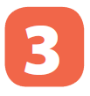 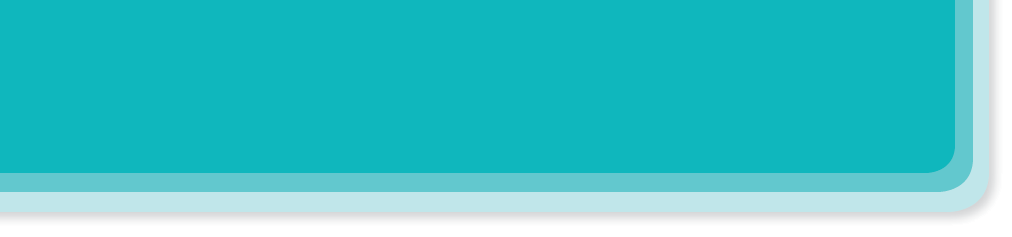 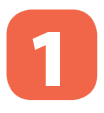 Work in groups. Look at the postcard and discuss.
Reading
Love from Sweden
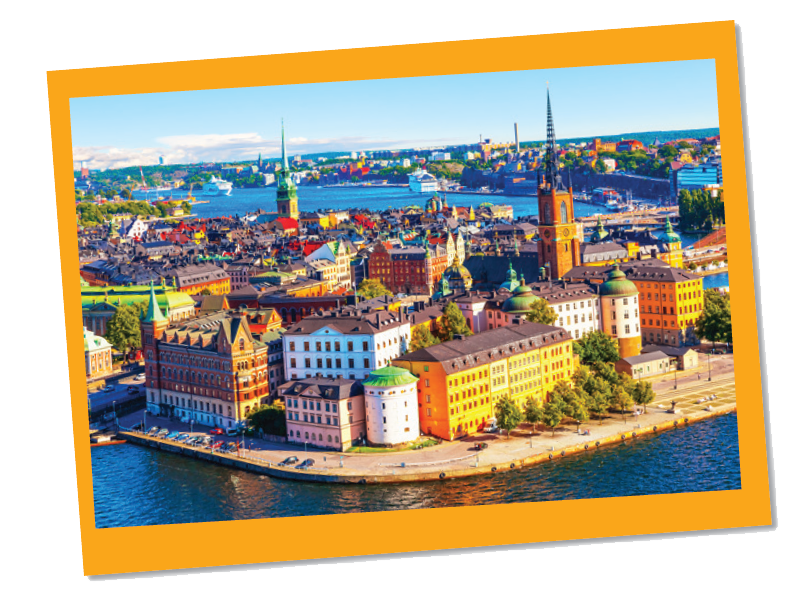 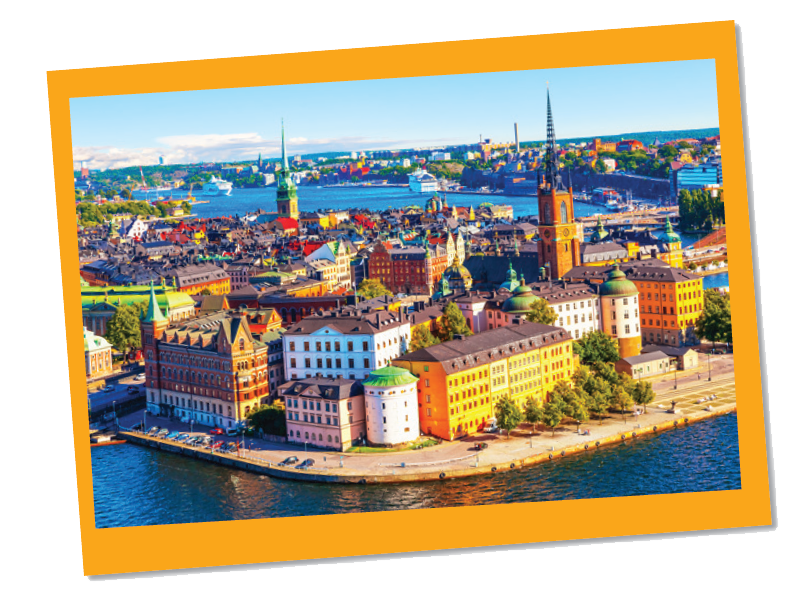 When do people write a postcard?
1.
What do they often write on a postcard?
2.
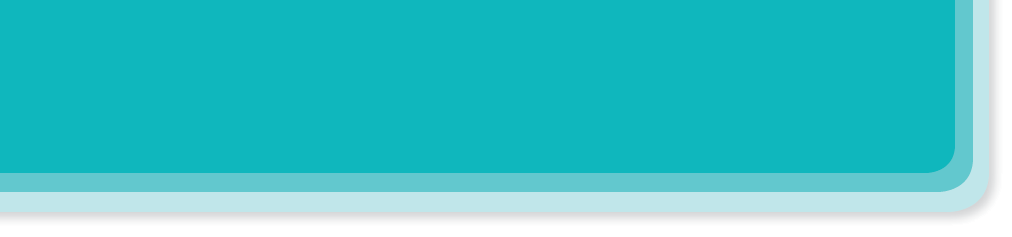 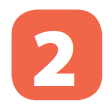 Read the postcard and answer the questions.
September 6
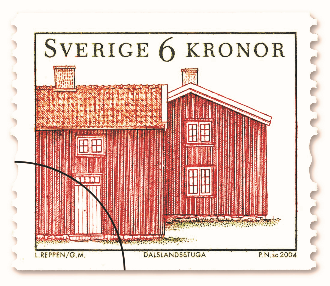 Dear Grandpa and Grandma,
Stockholm is fantastic! 
Its weather is perfect, sunny all the time! Our hotel is good. It has a swimming pool and a gym. It offers delicious breakfast. Yesterday Mum, Dad and I rented three bikes and cycled to the Old Town. My parents wore their helmets and I wore mine. We visited the Royal Palace f irst. What a beautiful place! Mum loved it. She said, “Swedish art is amazing.” After that, we had “fika”, a coffee break, in a traditional café. Everything is so wonderful!
To: Grandpa & Grandma
Hoan Kiem, Ha Noi, Viet Nam
Wish you were here!
Love, 
Mai
S
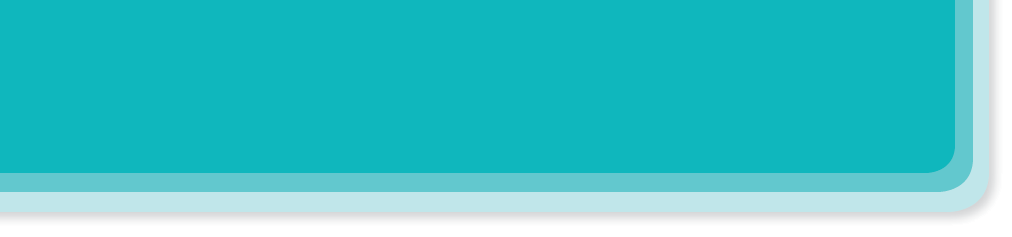 STUCTURE
September 6
Dear Grandpa and Grandma,
Stockholm is fantastic!
Its weather is perfect, sunny all the time! Our hotel is good. It has a swimming pool and a gym. It offers delicious breakfast. Yesterday Mum, Dad and I rented three bikes and cycled to the Old Town. My parents wore their helmets and I wore mine. We visited the Royal Palace first. What a beautiful place! Mum loved it. She said, “Swedish art is amazing.” After that, we had “fika”, a coffee break, in a traditional café. Everything is so wonderful!
Wish you were here!
Love,
Mai
1.
This postcard is about                in Stockholm.
?
A.
B.
C.
A.
B.
C.
A.
B.
C.
A.
B.
C.
visit the old town
coffee break
the weather
a holiday
landscapes
exercise
cycle
See Swedish art
cycle around the hotel
go shopping
traditional café
palace
2.
Guests can               in the hotel.
?
“Fika” is a                .
4.
?
Mai and her parents rented bikes to                .
3.
?
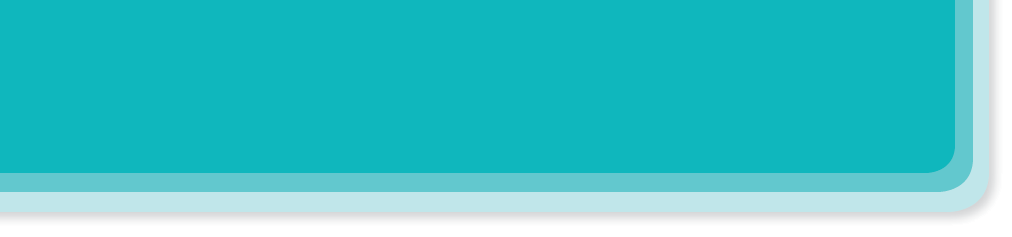 SUGGEST
September 6
Dear Grandpa and Grandma,
Stockholm is fantastic!
Its weather is perfect, sunny all the time! Our hotel is good. It has a swimming pool and a gym. It offers delicious breakfast. Yesterday Mum, Dad and I rented three bikes and cycled to the Old Town. My parents wore their helmets and I wore mine. We visited the Royal Palace first. What a beautiful place! Mum loved it. She said, “Swedish art is amazing.” After that, we had “fika”, a coffee break, in a traditional café. Everything is so wonderful!
Wish you were here!
Love,
Mai
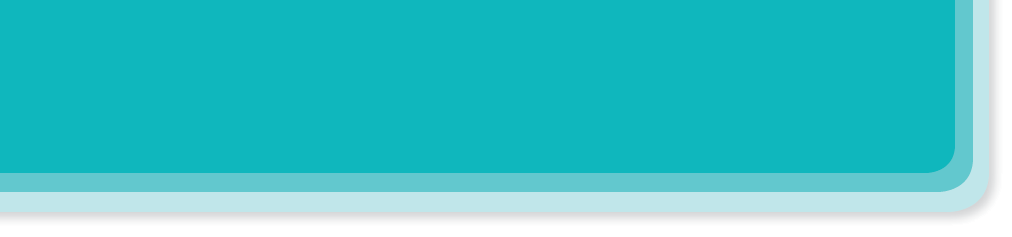 SUGGEST
September 6
Dear Grandpa and Grandma,
Stockholm is fantastic!
Its weather is perfect, sunny all the time! Our hotel is good. It has a swimming pool and a gym. It offers delicious breakfast. Yesterday Mum, Dad and I rented three bikes and cycled to the Old Town. My parents wore their helmets and I wore mine. We visited the Royal Palace first. What a beautiful place! Mum loved it. She said, “Swedish art is amazing.” After that, we had “fika”, a coffee break, in a traditional café. Everything is so wonderful!
Wish you were here!
Love,
Mai
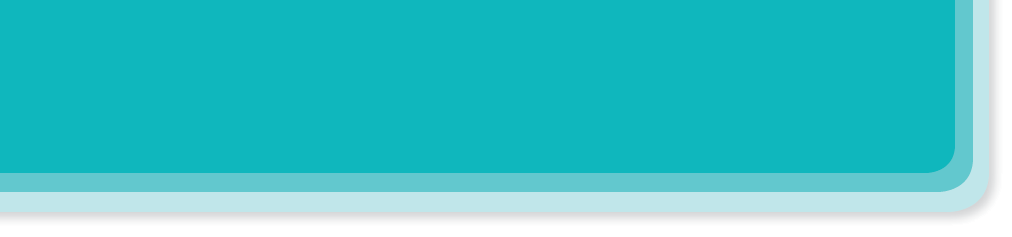 SUGGEST
September 6
Dear Grandpa and Grandma,
Stockholm is fantastic!
Its weather is perfect, sunny all the time! Our hotel is good. It has a swimming pool and a gym. It offers delicious breakfast. Yesterday Mum, Dad and I rented three bikes and cycled to the Old Town. My parents wore their helmets and I wore mine. We visited the Royal Palace first. What a beautiful place! Mum loved it. She said, “Swedish art is amazing.” After that, we had “fika”, a coffee break, in a traditional café. Everything is so wonderful!
Wish you were here!
Love,
Mai
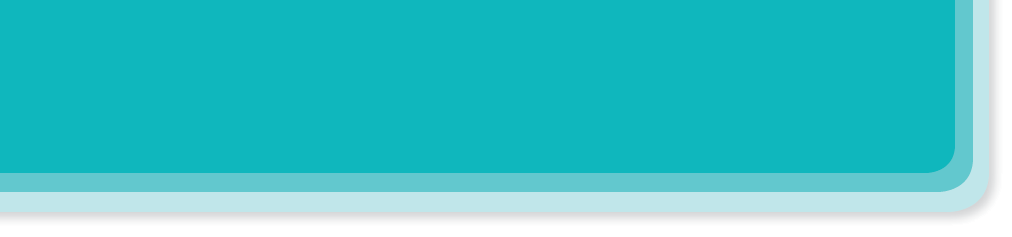 SUGGEST
September 6
Dear Grandpa and Grandma,
Stockholm is fantastic!
Its weather is perfect, sunny all the time! Our hotel is good. It has a swimming pool and a gym. It offers delicious breakfast. Yesterday Mum, Dad and I rented three bikes and cycled to the Old Town. My parents wore their helmets and I wore mine. We visited the Royal Palace first. What a beautiful place! Mum loved it. She said, “Swedish art is amazing.” After that, we had “fika”, a coffee break, in a traditional café. Everything is so wonderful!
Wish you were here!
Love,
Mai
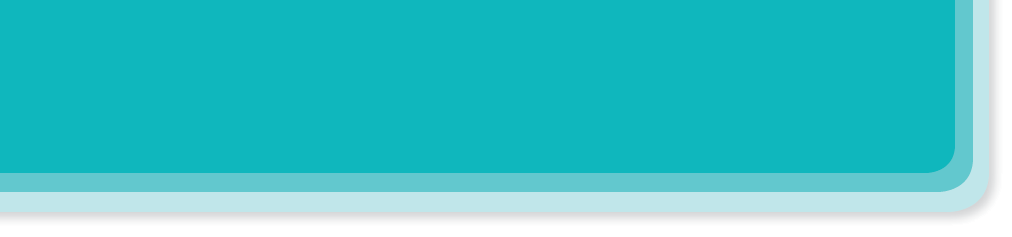 Read the text and match the places with the things they have.
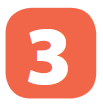 the Royal Palace
a.
The hotel in Stockholm
1.
delicious breakfast
b.
Swimming pool
c.
‘fika’
d.
The Old Town
2.
Swedish art
e.
T
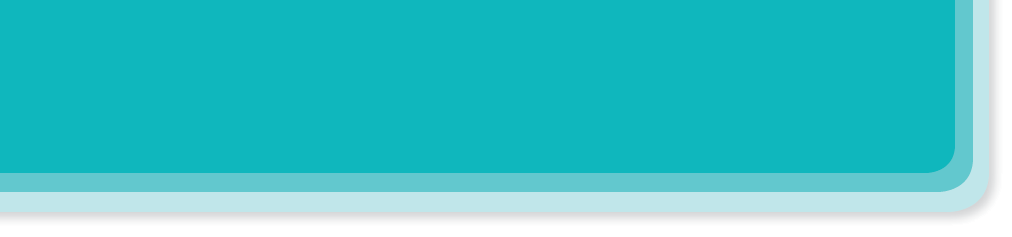 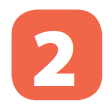 Read the postcard and answer the questions.
September 6
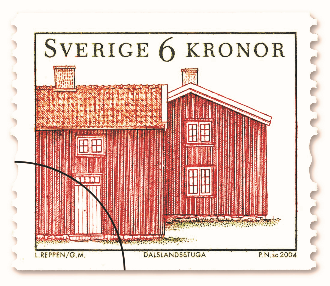 Dear Grandpa and Grandma,
Stockholm is fantastic! 
Its weather is perfect, sunny all the time! Our hotel is good. It has a swimming pool and a gym. It offers delicious breakfast. Yesterday Mum, Dad and I rented three bikes and cycled to the Old Town. My parents wore their helmets and I wore mine. We visited the Royal Palace f irst. What a beautiful place! Mum loved it. She said, “Swedish art is amazing.” After that, we had “fika”, a coffee break, in a traditional café. Everything is so wonderful!
To: Grandpa & Grandma
Hoan Kiem, Ha Noi, Viet Nam
Wish you were here!
Love, 
Mai
1.
The hotel in Stockholm
The Old Town
2.
?
?
the Royal Palace
the Royal Palace
a.
a.
delicious breakfast
delicious breakfast
b.
b.
Swimming pool
Swimming pool
c.
c.
‘fika’
‘fika’
d.
d.
Swedish art
Swedish art
e.
e.
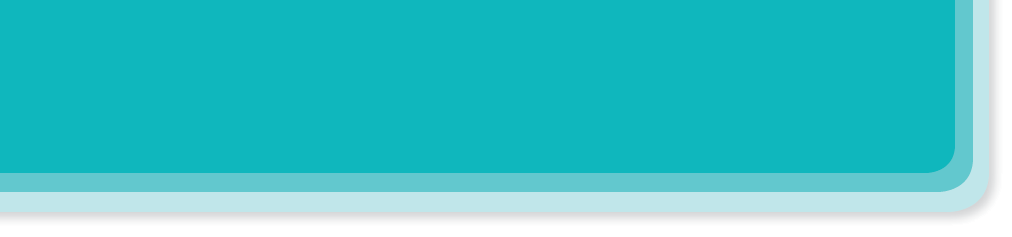 SUGGEST
September 6
Dear Grandpa and Grandma,
Stockholm is fantastic!
Its weather is perfect, sunny all the time! Our hotel is good. It has a swimming pool and a gym. It offers delicious breakfast. Yesterday Mum, Dad and I rented three bikes and cycled to the Old Town. My parents wore their helmets and I wore mine. We visited the Royal Palace first. What a beautiful place! Mum loved it. She said, “Swedish art is amazing.” After that, we had “fika”, a coffee break, in a traditional café. Everything is so wonderful!
Wish you were here!
Love,
Mai
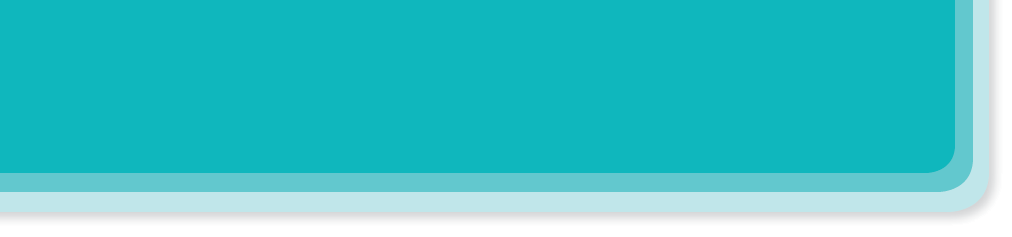 SUGGEST
September 6
Dear Grandpa and Grandma,
Stockholm is fantastic!
Its weather is perfect, sunny all the time! Our hotel is good. It has a swimming pool and a gym. It offers delicious breakfast. Yesterday Mum, Dad and I rented three bikes and cycled to the Old Town. My parents wore their helmets and I wore mine. We visited the Royal Palace first. What a beautiful place! Mum loved it. She said, “Swedish art is amazing.” After that, we had “fika”, a coffee break, in a traditional café. Everything is so wonderful!
Wish you were here!
Love,
Mai
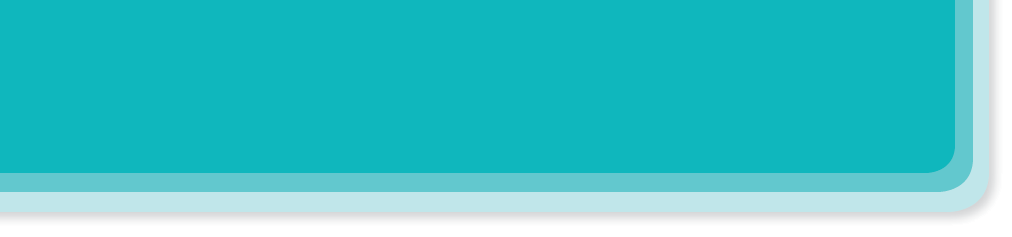 Work in groups. Choose a city you know. Discuss and answer the questions below.
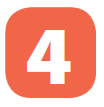 Speaking
What city is it?
What is it like? (the weather, the food…)
What can you see and do there?
How do you feel about it?
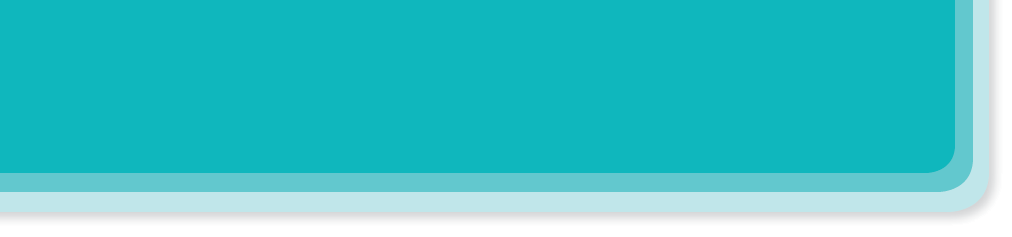 Share the information you have collected in 4 with your class.
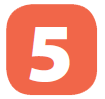 You may start your talk with:
We’re going to tell you about …